Child Protection during Covid 19 
Role of Child Protection Structures
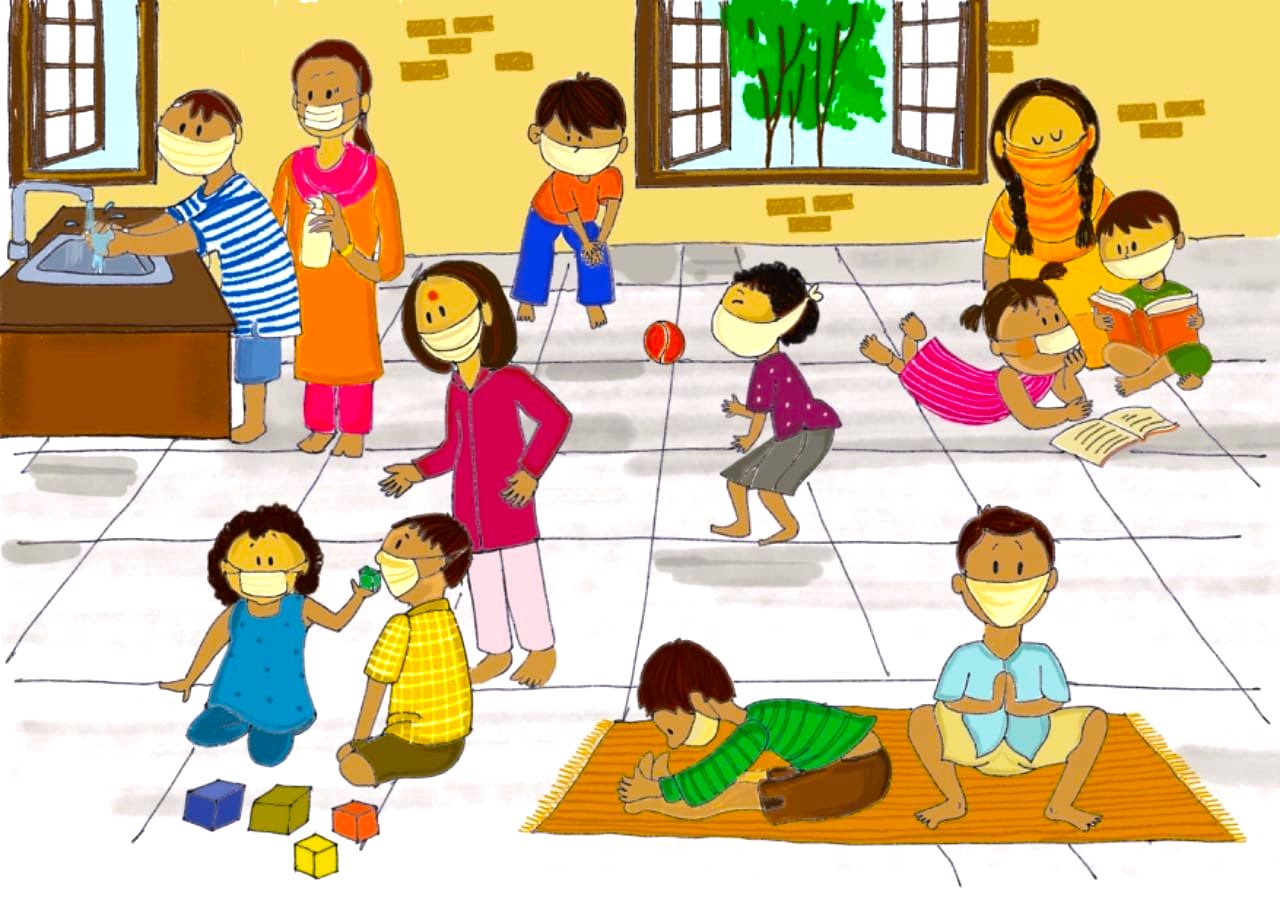 Vulnerable children
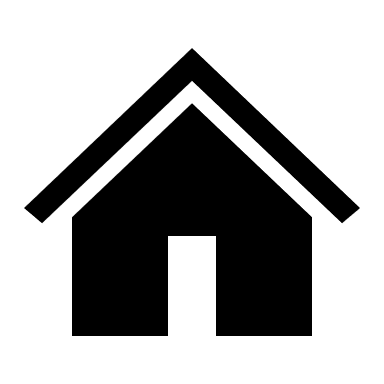 Children in Child Care Institutions/alternative care
Without family care
Children in conflict with law 

Children on the move with migrant families or unaccompanied/separated 

Children on the streets face heightened risks 

Children with disabilities
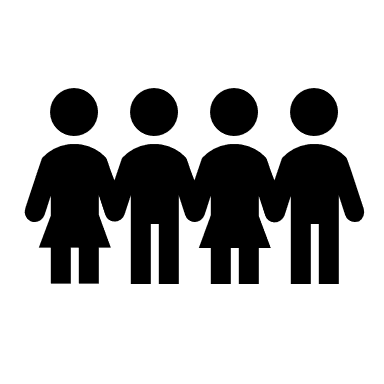 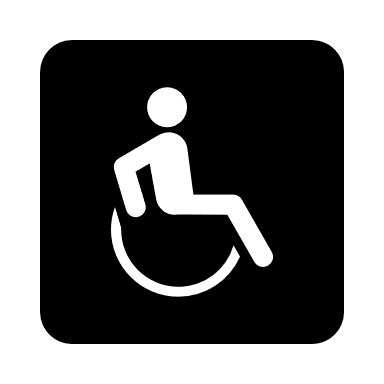 [Speaker Notes: These categories are already something the child protection structures deal with. In a lockdown situation of a pandemic, this means they are more removed from services, help and outreach making them more vulnerable to abuse and exploitation]
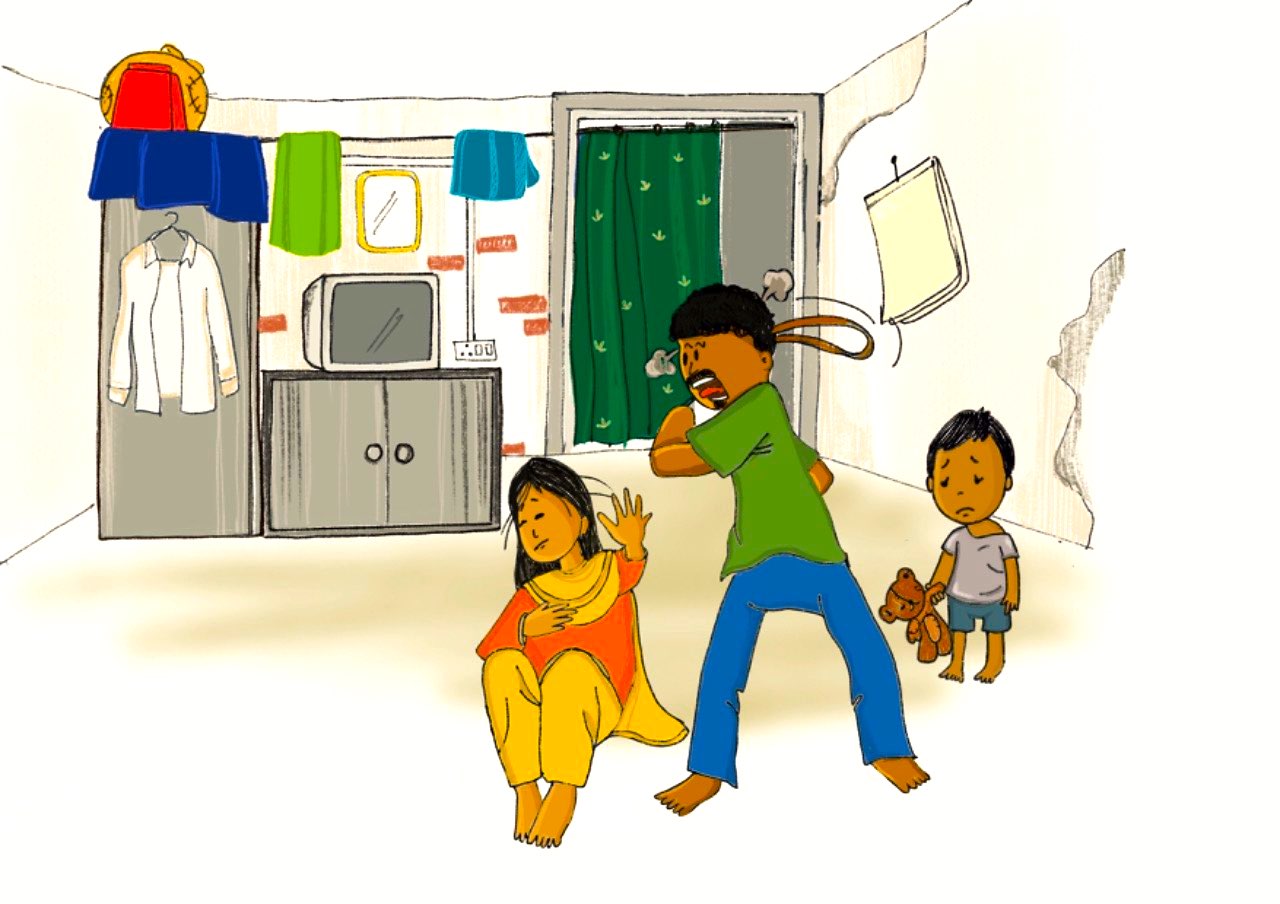 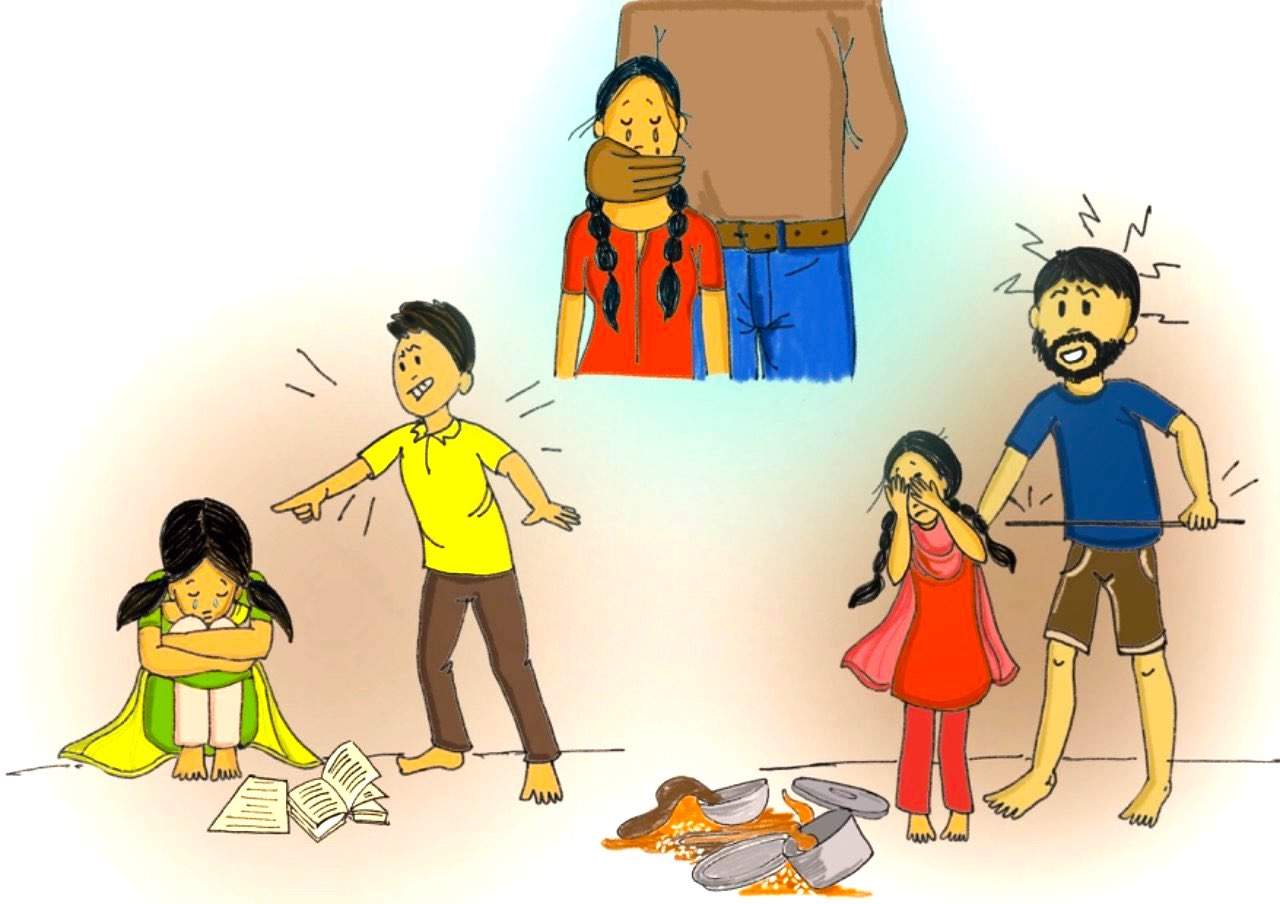 Child Sexual Abuse
Gender Based Violence- DV
Child Maltreatment
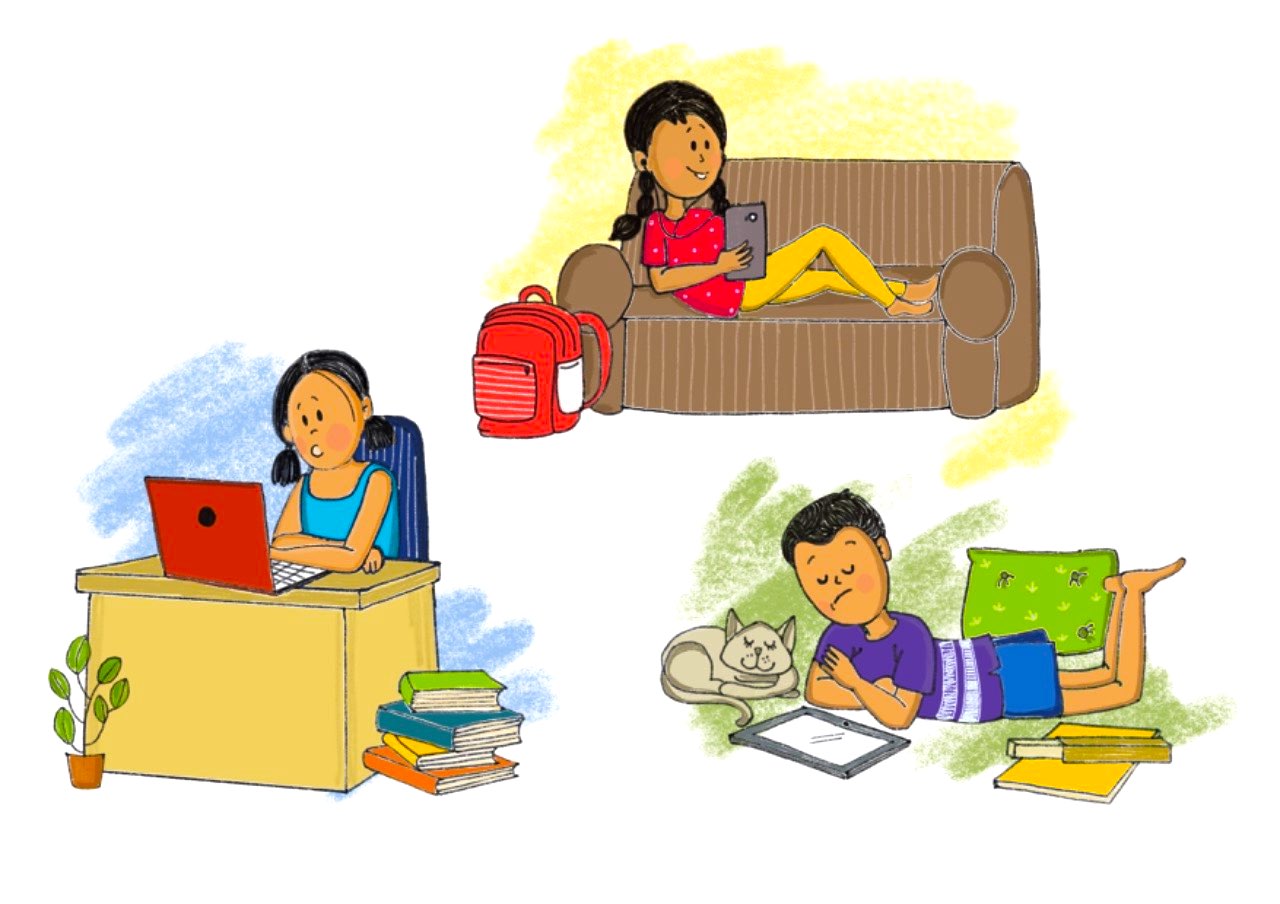 Child Online Safety
Increased risk of violence
[Speaker Notes: It is natural for children to feel stress, anxiety, grief, and worry during an ongoing pandemic like COVID-19 disease. Fear and anxiety about their own health and the health of loved ones can be overwhelming and cause strong emotions. In today’s digital world, children also access different kinds of information and news through social media and digital platforms, some of them may not be factually true, causing further stress and anxiety.  It is enhanced when children are not able to go out, play, attend school or interact freely. For those children and families who are subjected to mandatory quarantine or  isolation there may be an increased risk of violence and abuse. When stress levels go up for adults and children, there is a greater risk of Gender-Based-Violence and Violence against Children. 


Children in quarantine or isolation may be away from adult supervision
High stress in family due to social isolation, economic hardship and loss of livelihood increase risks of domestic violence and child abuse, including corporal punishment 
School closures and movement restrictions means children are forced to spend much more time at home with adults and caregivers who are already stressed and worried
Children spend more of their time online – and exposed to online sexual abuse and grooming for sexual exploitation, cyberbullying and other online threats]
Extended impact on children
[Speaker Notes: In the long run, issues like increased child labour, child marriage and trafficking can be expected due to economic distress 
Particular attention needs to be kept on missing children 

The migration crisis can have long term impact on social security of children including their education and create a cycle of depreivation]
Role of Child Protection Structures
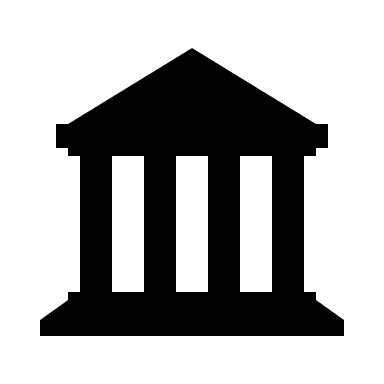 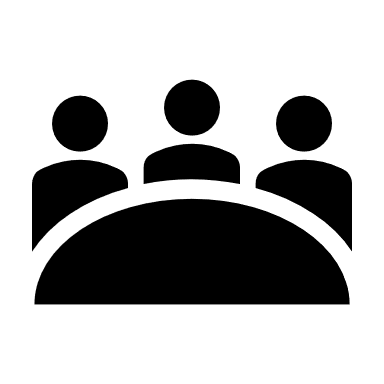 Directions from Hon’ble Supreme Court – 3rd April, 2020

Outline very clearly the roles in Covid risk management – both prevention and response

Child protection concerns related to children in need of care and protection and conflict with law 

Stress on mental health and well being of children with useful tips especially for CCIs
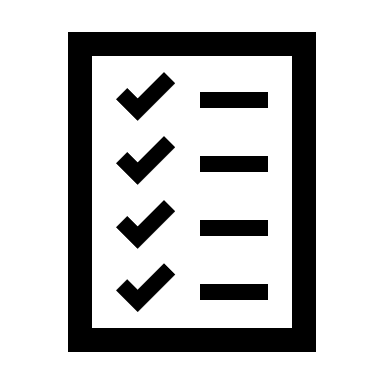 [Speaker Notes: The Supreme Court order is very specific in recommendations to be taken for the safety and security as well as well being of children in the care of the State- CNCP and CICL. It provides guidance on the prevention mechanisms for CCIs. And also directions for response should there be some cases in CCIs. In addition it encourages CCI caregivers to think about the mental health and well being of children and suggests actions for that. For CWCs and JJBs, it encourages online sittings etc and telephonic follow ups for children who have been sent back home. It encourages these bodies to look at institutionalization as the last resort to reduce crowding. For JJBs/Children’s courts it gives specific directions on bail as well 
Interestingly the order also points to children in foster care and kinship care that need to be monitored. A key theme across all this is the availability of counselling services and urging state governments to consider ways in which this can be done online or via phone]
Referral to basic services
Family tracing, reunification, prevention of family separation, provision of alternative care when/if required. 
Psychosocial support - Roster of counsellors that can provide telephonic or online services to children 
Prevention and response to violence - Support Childline for emergency response
Create awareness through social media/local media about reporting mechanisms for children facing violence 
Ensure Special Juvenile Police Units also have these information 
Revisit District Plans for rehabilitation phase
Role of Child Protection Structures
[Speaker Notes: Based on assessments, DCPUs can do linkages with relevant departments to ensure vulnerable children are reached with services and are aware where to contact for distress situations. Mobile helpdesks with childline can be an option. This will be not everywhere but in hotspots. Critical to ensure that we work with police closely on this. 

Maintain communication with health department and workers as many children may come as referrals from there. 

District plans need to be drawn up asap for the aftermath of Covid]
For credible sources of information, verified by Ministry of Health and Family Welfare, Government of India, the caregivers and parents can call on National Helpline 1075 (toll-free) or 011-23978046. You can also write to: ncov2019@gov.in or ncov2019@gmail.com
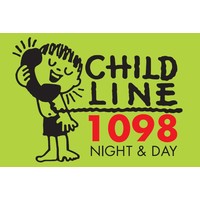 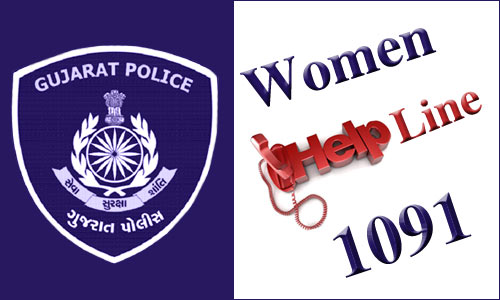 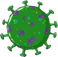 34
PRECAUTION AND SAFETY MEASURE FOR ALL FUNCTIONARIES
FROM MOHFW  ADVISORY TO FLWs
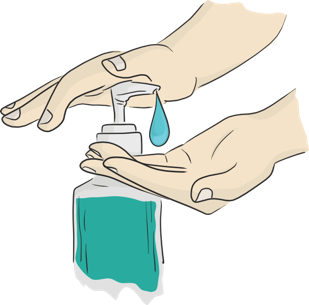 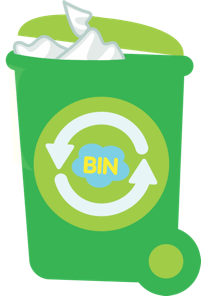 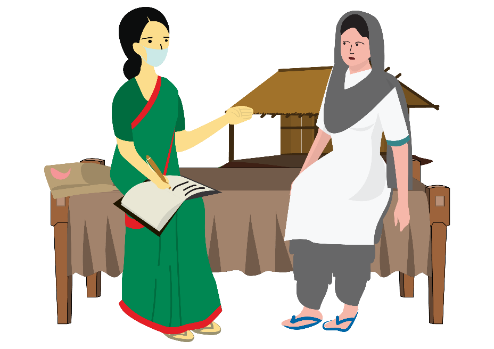 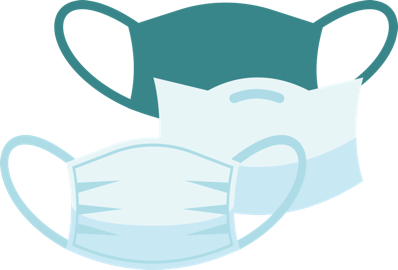 Immediately on reaching home
When moving around the  community
Carefully remove and dispose off your face mask by soaking in bleach solution and then throwing it in a covered dustbin. (See: MASK MANAGEMENT).
Wash your hands with soap and water or alcohol based hand-sanitizer before you touch anything else.
If you get any symptoms like fever,  dry cough or Difficulty in breathing  REPORT TO the nearest Government Facility or District Surveillance Officer immediately.
Maintain distance of at least 1 meter from people when you are communicating 
Use a three layered mask to cover your face. Make sure it is properly worn.(while contact tracing)
Avoid touching your face (eyes, nose, mouth)  at all times
Wash your hands with soap and water frequently, or use alcohol based hand-rub
Avoid touching or direct physical contact
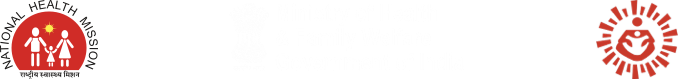 [Speaker Notes: How to take care of yourself and carry on with your duties as a ICPS and allied workforce? 
Take all preventive measures that you are talking about in the community such as keeping safe distance, washing hands frequently or use 70% alcohol-based hand rub including before and after home/community visits. Carry your own soap or 70% alcohol-based hand rub if necessary  
If you are visiting or accompanying a suspected case to any health facility, make sure to cover both your mouth and nose with N95 mask. Maintain 1-meter distance.  
Maintaining safe distances for those living in crowded areas or the homeless is going to be difficult. Even then you should inform them about preventive measures and provide what support is possible.  
Self-monitor for signs of illness and report to the Medical Officer, immediately if any symptoms develop.  
Remember persons over the age of 60 are at higher risk, so take special care to visit their homes and ensure that they have the provisions and support they need so that they don’t have to leave the house more than is necessary.  
Continue to pay special attention to the marginalized and vulnerable populations, as is your routine practice. Ensure that they follow the DEW protocol especially in night shelters, slums etc. 
Also, as a disaster response worker, try to reassure people that while those with symptoms and high risk need close attention, for others, prevention measures will decrease the risk of getting the disease.]
Covid 19: PREPARE DON’T PANIC
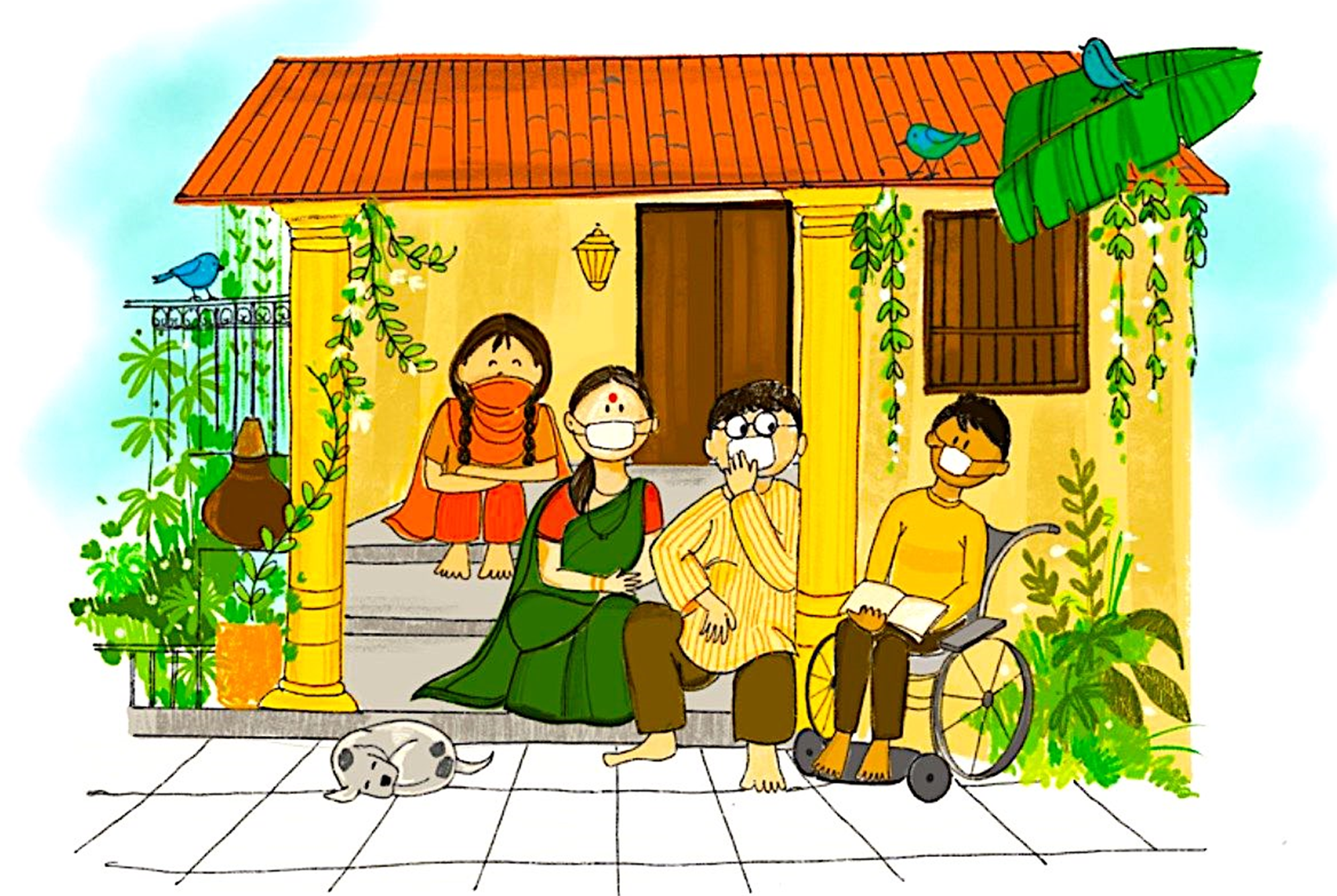